ОПЫТ ПОДДЕРЖКИ РАЗВИТИЯ И КОММЕРЦИАЛИЗАЦИИ НОВЫХ ТЕХНОЛОГИЙ
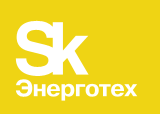 Николай Грачёв
Вице-президент, Исполнительный директор
Кластера энергоэффективных технологий
г. Москва, 23 октября 2014 г.
ТЕХНОЛОГИИ РАЗВЕДКИ И ДОБЫЧИ – ПРИОРИТЕТНОЕ НАПРАВЛЕНИЕ «СКОЛКОВО»
45
участников «Сколково» разрабатывают технологии добычи нефти и газа
35%
рост количества участников за год
Преобладают технологии увеличения нефтеотдачи и подготовки/утилизации газа
Почти половина проектов находится на стадии испытаний
Рост
13%
Первые продажи
19%
ОПИ
41%
НИОКР
27%
ФАКТОРЫ ПРИВЛЕКАТЕЛЬНОСТИ ДЛЯ УЧАСТНИКОВ СКОЛКОВО
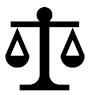 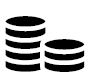 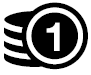 ИНФОРМАЦИОННАЯ
И PR ПОДДЕРЖКА
ГРАНТЫ
ЛЬГОТЫ
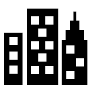 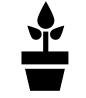 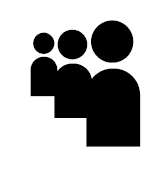 АКСЕЛЕРАЦИЯ
СТАРТАПОВ
СЕРВИСЫ:
ЦКП И ЦИС
СЕТЕВОЕ 
ВЗАИМОДЕЙСТВИЕ
Налоговые льготы
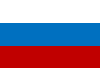 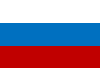 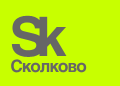 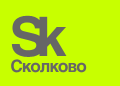 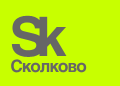 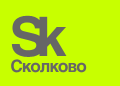 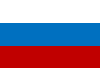 ПОРТФЕЛЬ ПРОЕКТОВ УЖЕ ОТВЕЧАЕТ НА КЛЮЧЕВЫЕ ВЫЗОВЫ ОТРАСЛИ
Примеры перспективных проектов по направлению:
Повышение эффективности разработки месторождений за счёт увеличения КИН
Газохим Техно:
Первая технология переработки ПНГ в СЖУ экономически оправданная для малых месторождений (до 100 тыс.т н.э./год)
ЭНГО Инжиниринг, СТАРТ-Катализатор:
Технологии очистки нефти и газа с высоким содержанием H2S и CO2 с капиталоёмкостью и операционными затратами <50% от существующих
RFD, Introvision:
Рост эффективности ГТМ на 20-30% за счёт применения высокоскоростных интегрированных моделей керна и пласта
СОНОГРАМ:
Повышение успешности ГТМ до 90-95% за счёт предварительной диагностики потоков жидкости и газа методом спектральной шумометрии
Нефтегазовый центр МФТИ, РИТЭК ИЦ:
Повышение нефтеотдачи баженовской свиты в 2-2,5 раза с помощью методов термогазового воздействия
МИКС:
Бесконтактное выявление дефектов труб НКТ, колонны и кондуктора размером от 5 см.
РЭНК, НГКТ:
Насосные установки для малодебитных скважин и высоковязких нефтей с удельным расходом э/э на 30-50% ниже УЭЦН
НОВАС Ск:
Повышение нефтеотдачи горизонтальных скважин в 1,5-2 раза с окупаемостью 6-12 мес. методом плазменно-импульсного воздействия
СИНАПС:
Повышение эффективности ГРП на 20-30% за счёт высокоточного микросейсмического мониторинга
ВЫЗОВЫ НА ПУТИ ОТ ИДЕИ К БОЛЬШОМУ БИЗНЕСУ И СПОСОБЫ ПОДДЕРЖКИ
Привлечение инвестиций
Гранты и субсидии
Корпоративные венчурные фонды
Инфраструктура – Клубы бизнес-ангелов и т.п.
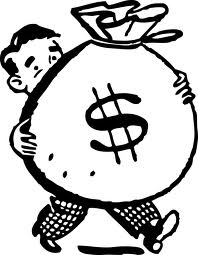 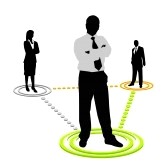 Развитие компетенций
Менторские программы
Бизнес-акселераторы
Экспертные сообщества
Успешный бизнес
Идея
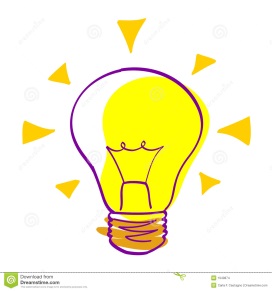 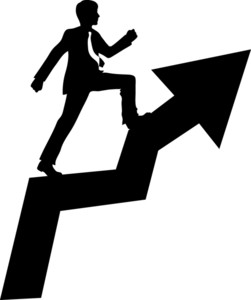 Доступ к «скважине» для испытаний
Расширение программ ОПР ВИНК
Коммерческие научные полигоны
Выделенные объекты для ОПИ ранних стадий
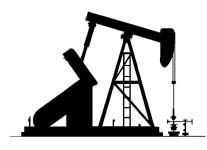 Преодоление рыночных барьеров
Нефтесервисные компании как интеграторы
Упрощение закупочных процедур для МИП
Развитие отраслевой координации и обмена опытом
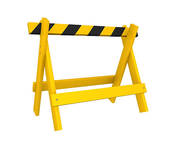 ГРАНТЫ – НЕОБХОДИМЫЙ, НО НЕДОСТАТОЧНЫЙ ИНСТРУМЕНТ ПОДДЕРЖКИ
ожидаемый объём утверждённых грантов в 2014 г. по нефтегазовому направлению
Около 500 млн руб.
КАЖДЫЙ ПРОЕКТ УНИКАЛЕН И ТРЕБУЕТ АДРЕСНОГО ПОДХОДА ПРИ ВЫБОРЕ ЛУЧШИХ СПОСОБОВ ПОДДЕРЖКИ:
УЖЕ БОЛЕЕ 50 МЕНТОРОВ УЧАСТВУЮТ В РАЗВИТИИ СТАРТАПОВ СКОЛКОВО
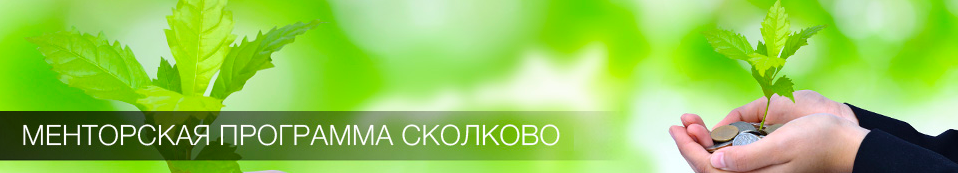 МЕНТОРСКАЯ ПРОГРАММА СКОЛКОВО: 3,5 ШАГА К УСПЕХУ
ПОНРАВИТЬСЯ 
ДРУГ ДРУГУ
1
ЗАПОЛНИТЬ АНКЕТУ НА MENTOR.SK.RU
2
ПРОЙТИ УТВЕРЖДЕНИЕ ЭКСПЕРТАМИ SK
3
ВЫБРАТЬ СТАРТАП
для ментора…
1
СТАТЬ РЕЗИДЕНТОМ СКОЛКОВО
2
ЗАПОЛНИТЬ АНКЕТУ НА MENTOR.SK.RU
3
ВЫБРАТЬ МЕНТОРА
для стартапа…
mentor.sk.ru
СОЗДАНИЕ СИПЫТАТЕЛЬНЫХ ПОЛИГОНОВ – КЛЮЧЕВЫЕ ПРЕДПОСЫЛКИ
Открытость – полигоны должны быть доступны для внешних участников;
Комплексность – для различных технологий необходимо создания нескольких испытательных площадок
География – полигоны для технологий добычи рекомендуется создать в основных нефтегазовых провинциях, например, Поволжье, Восточная и Западная Сибирь;
Форма собственности – полигоны могут быть как частные, так в форме частно-государственного партнерства;
Специальное регулирование – для полигонов должны быть реализованы упрощённые механизмы технического и прочих видов регулирования. Например, полигоны, реализованные на действующих месторождениях, могут быть освобождены от требований по выполнению проектных показателей разработки;
Стимулирование – необходимо создать достаточные экономические предпосылки для успешного развития полигонов (налоговые льготы, возможность реализации добытых ресурсов и т.д.). Для полигонов-месторождений возможно освобождение от НДПИ в соответствии с определением «научного полигона» в законе «О недрах»;
Контроль – внедрение эффективных механизмов государственного контроля за исследовательскими и экономическими результатами деятельности полигонов, обеспечение правил промышленной безопасности и охраны труда и экологических требований.
НЕФТЕСЕРВИС И ПРОИЗВОДИТЕЛИ ОБОРУДОВАНИЯ В РОЛИ АГРЕГАТОРОВ
Малое инновационное предприятие
Нефтесервисные и инжиниринговые компании, производители оборедования
Заказчики
…
…
Качественное удовлетворение потребностей
Расширение продуктовой линейки
Удовлетворённость заказчика
Доступ к рынку
31 ОКТЯБРЯ ЗАВЕРШАЕТСЯ ПРИЁМ ЗАЯВОК НА КОНКУРС ИННОВАЦИОННЫХ ПРОЕКТОВ
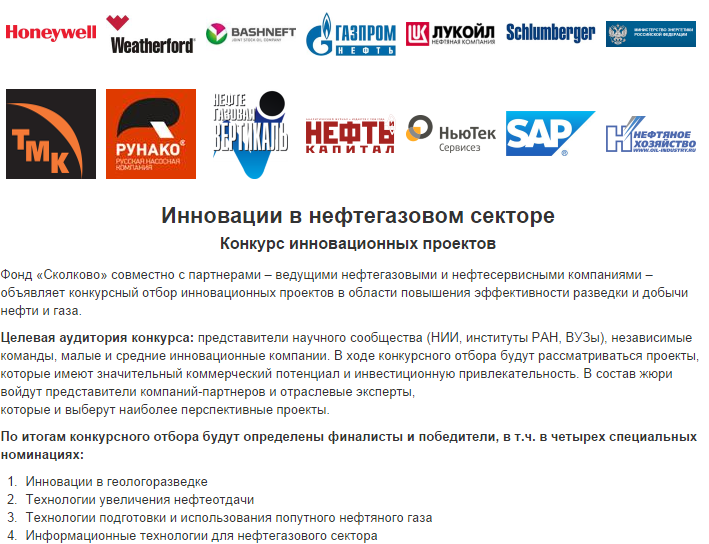 ПРЕДЛОЖЕНИЯ В ПРОЕКТ РЕШЕНИЯ
Рекомендовать Минэнерго РФ совместно с Минэкономразвития РФ провести серию круглых столов для обсуждения целей и механизмов создания корпоративных венчурных фондов в компаниях ТЭК
Создать рабочую группу для подготовки рекомендаций по созданию научных полигонов для испытания новых технологий в рамках Консультативного совета с привлечением профильных Министерств, регионов, нефтяных и нефтесервисных компаний
Рекомендовать членам Консультативного совета, участникам Технологической платформы и других экспертных сообществ принять участие в менторской программе, реализуемой Фондом «Сколково» 
Рекомендовать Минэнерго РФ и Минпромторгу РФ организовать рабочую группу с участием сервисных и инжиниринговых компаний, производителей оборудования и институтов развития (Фонд «Сколково», РВК, Роснано и т.п.)с целью 
Определения и обсуждения потребностей в новых технологиях
Рассмотрение новых технологий МСП, обсуждение результатов и опыта их внедрения 
Мониторинг и координация действий по внедрению новых технологий